Tema:Språk, kultur og identitet
Uke 3–4
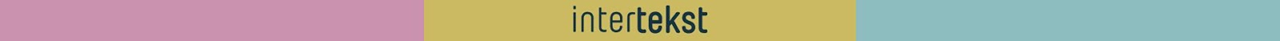 Mål for perioden
Du skal få oversikt og kunne gjøre rede for den historiske bakgrunnen for språksituasjonen i Norge i dag.
Du skal gjøre rede for endringer i talespråket i Norge i dag og reflektere over sammenhenger mellom språk, kultur og identitet.
Du skal bruke fagspråk til å beskrive særtrekk ved norsk sammenliknet med svensk, dansk og norrønt.
Du skal lese ulike tekster i ulike sjangre og tolke disse ved å bruke et relevant og presist fagspråk. 
Du skal skrive retoriske analyser med et presist og nyansert språk og beherske kildebruk.
Du skal bruke fagkunnskaper og et presist fagspråk i utforskende samtaler, diskusjoner og muntlige presentasjoner om norskfaglige emner.
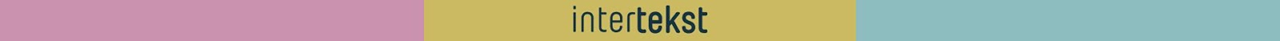 Plan for uke 3–4
Egen PPT: innføring i retorisk analyse av sakprosatekst
Egen PPT: arbeid med eksempeloppgave 2 i kapittel 5
Arbeid med disposisjon og førskrivingsskjema til Øverland/Hovland  
Øveskriving: retorisk analyse
Underveisvurdering: speed-veiledning
Oppsummering av temaet og tekstene
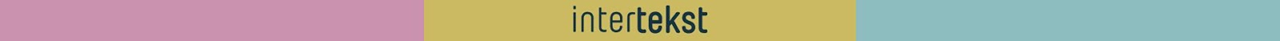 [Speaker Notes: Til læreren
Se egen PPT om hvordan vi skriver retorisk analyse, og om arbeid med modelltekst. 
Tilpass fagstoff/oppgaver til klassens timeplan.]
Øveskriving: retorisk analyse
Individuelt 
Du skal nå øve deg på å skrive en disposisjon og fylle ut et førskrivingsskjema. Du kan velge mellom teksten til Øverland eller teksten til Hovland, som du leste i forrige uke. 

Oppgaveformulering
Formuler hva hovedsynet og formålet med teksten til Øverland/Hovland er, og analyser teksten. Bruk begreper fra retorikken. 
Du skal formulere hovedsyn og formål på en presis og selvstendig måte. Når du analyserer, skal du forklare gjennom å bruke relevant fagspråk og vise til konkrete eksempler.
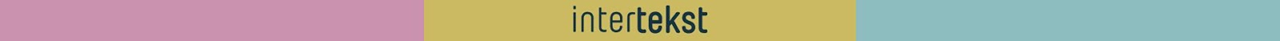 [Speaker Notes: Til læreren
Legg ut blankt disposisjonsskjema og førskrivingsskjema. Dette ligger i nettressursen.]
Øveskriving: retorisk analyse
I grupper / felles
De som har valgt samme tekst, setter seg sammen. 
Gå gjennom disposisjon og førskrivingsskjema sammen / på tavla. 

Individuelt
Nå skal du øveskrive på tre avsnitt, som du skal få en underveisvurdering av.
Innledning, hovedsyn, formål og en av appellformene.
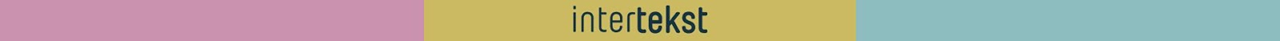 Underveising: speed-veiledning
Individuelt
Bestem deg for et avsnitt som du vil ha veiledning på. 
Det kan være fordi du står fast, er usikker på om du har formulert deg riktig, eller vil ha en tilbakemelding på om du er på riktig vei. 
Kom med en konkret bestilling til faglæreren. Eksempel: «Har jeg formulert meg presist om etosappellen?»

Dere kan også bruke hverandre her.
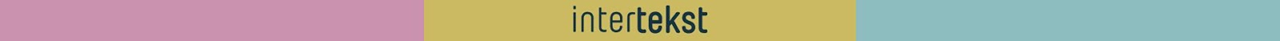 Oppsummering av tema og tekster
Felles 
Vi har nå lest og jobbet med flere ulike tekster, som alle har til felles at de er sakprosatekster. 

Greier dere å oppsummere formålet til de ulike tekstene?

Selv om disse tekstene er på ulike sider i språkdebatten på 1800- og 1900-tallet, kan de ha et felles budskap. Hva kan det være?
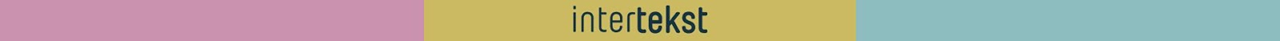 [Speaker Notes: Til læreren
Her er målet at elevene skal se at alle tekstene handler om språk, kultur og identitet.]
Oppgave: øve på å lage problemstilling
Felles
Ut fra det vi har jobbet med til nå – hvordan kan vi formulere en god problemstilling?
Grupper
Hver gruppe lager forslag. Se tips på side 247.

Felles
Alle forslagene skrives på tavla. Felles diskusjon om hva som er en god problemstilling.
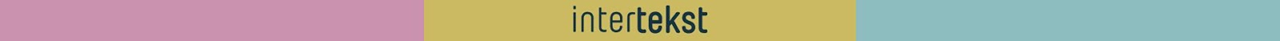 Oppgave: svare på problemstilling
Felles
Vi øver på å besvare problemstillingene ut fra de notatene dere har til nå. 

I grupper
Hver gruppe får en problemstilling som dere skal besvare med stikkord og korte eksempler fra tekstene vi har lest denne uka. 
Hver gruppe presenterer kort sitt forslag for resten av klassen. 

Felles
Vi diskuterer forslagene og kommer fram til noen gode tips til videre arbeid.
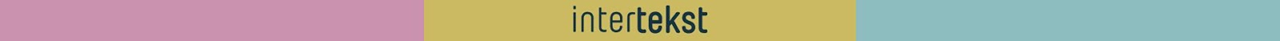 [Speaker Notes: Til læreren
Ta vare på problemstillingsforslagene, enten i en felles OneNote-/klassenotatblokk, eller ved å ta bilde av tavla. Da har dere dem til senere, når de skal lande endelig problemstilling.]
Oppsummering
Individuelt

Skriv opp den problemstillingen og de ideene som du kan tenke deg å jobbe videre med i neste uke. 

Dersom du vil ha en problemstilling fra en annen gruppe, så intervjuer du noen i den gruppa og skriver ned ideene.
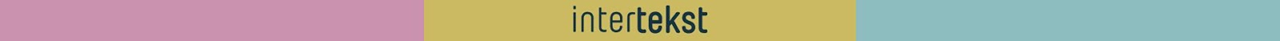